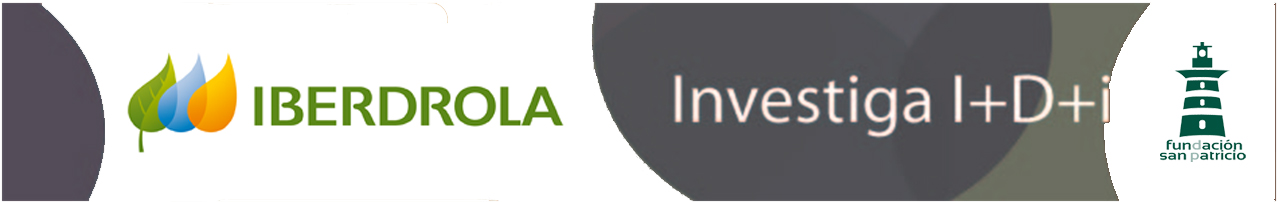 X CONGRESO INVESTIGA I+D+i
TECNOLOGÍAS DE LA INFORMACIÓN Y LAS COMUNICACIONES

Tecnología blockchain
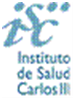 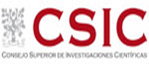 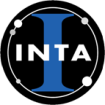 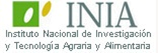 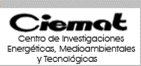 Índice:
Definición y diferenciación entre Blockchain y Bitcoin.
Revolución Blockchain
Estructura
Satoshi Nakamoto
Propiedades Blockchain
Aplicaciones actuales
Seguridad
Criptomonedas
Minería
Análisis DAFO
Aplicaciones Blockchain
“ Blockchain es la tecnología. Bitcoin, simplemente, la primera gran manifestación de su potencial”
Marc Keninsberg
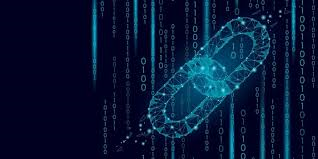 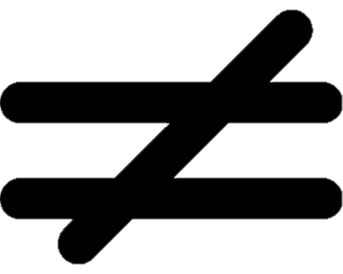 PERO…
¿Qué es la red Blockchain?
CHAIN
BLOCK
5ª REVOLUCIÓN
BLOQUES


NODO


ENCRIPTACIÓN
ESTRUCTURA
SATOSHI NAKAMOTO
PROPIEDADES
Descentralización
Transparencia
Inmodificable
Inhackeable
Tipos
APLICACIONES ACTUALES
Comercio internacional
Rastreo de mercancías
Industria aseguradora 
ONGs
Criptomonedas
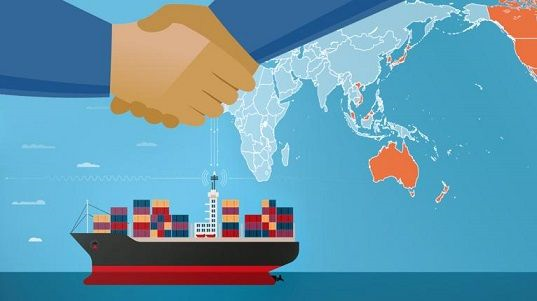 Seguridad
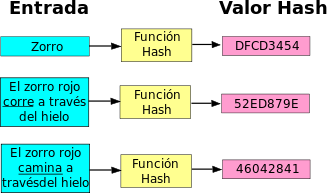 Seguridad
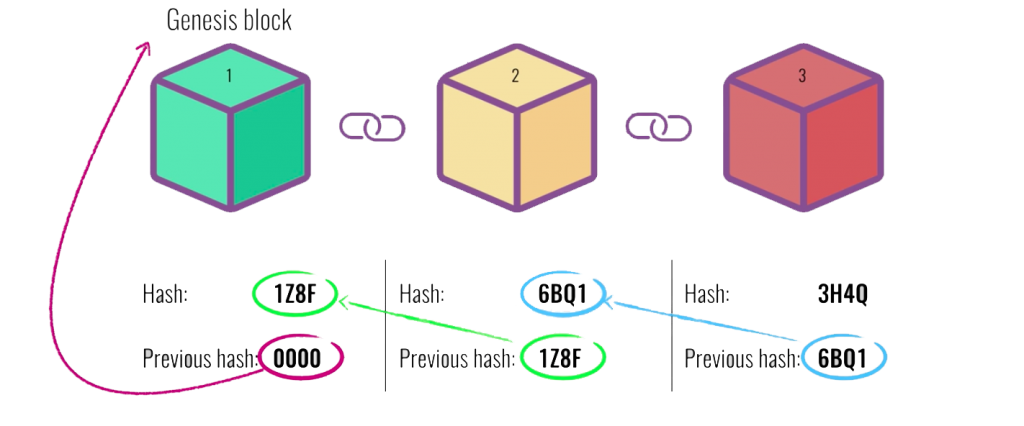 Criptomonedas
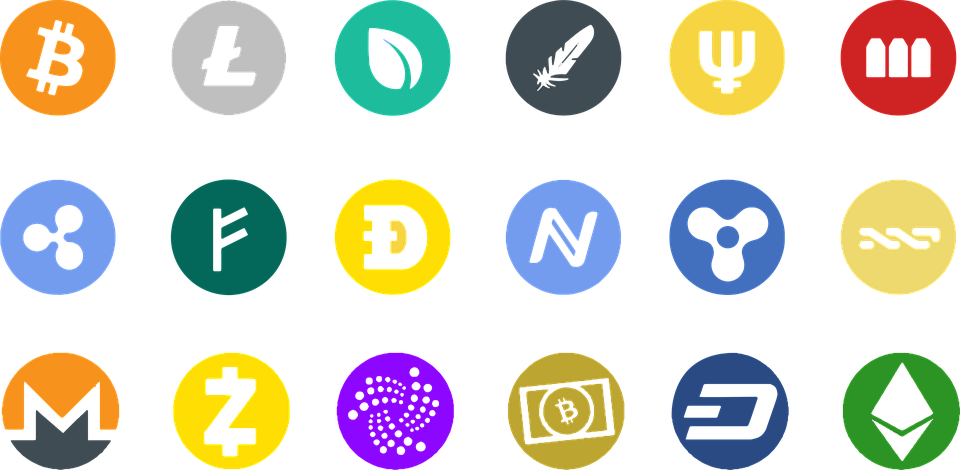 Bitcoin
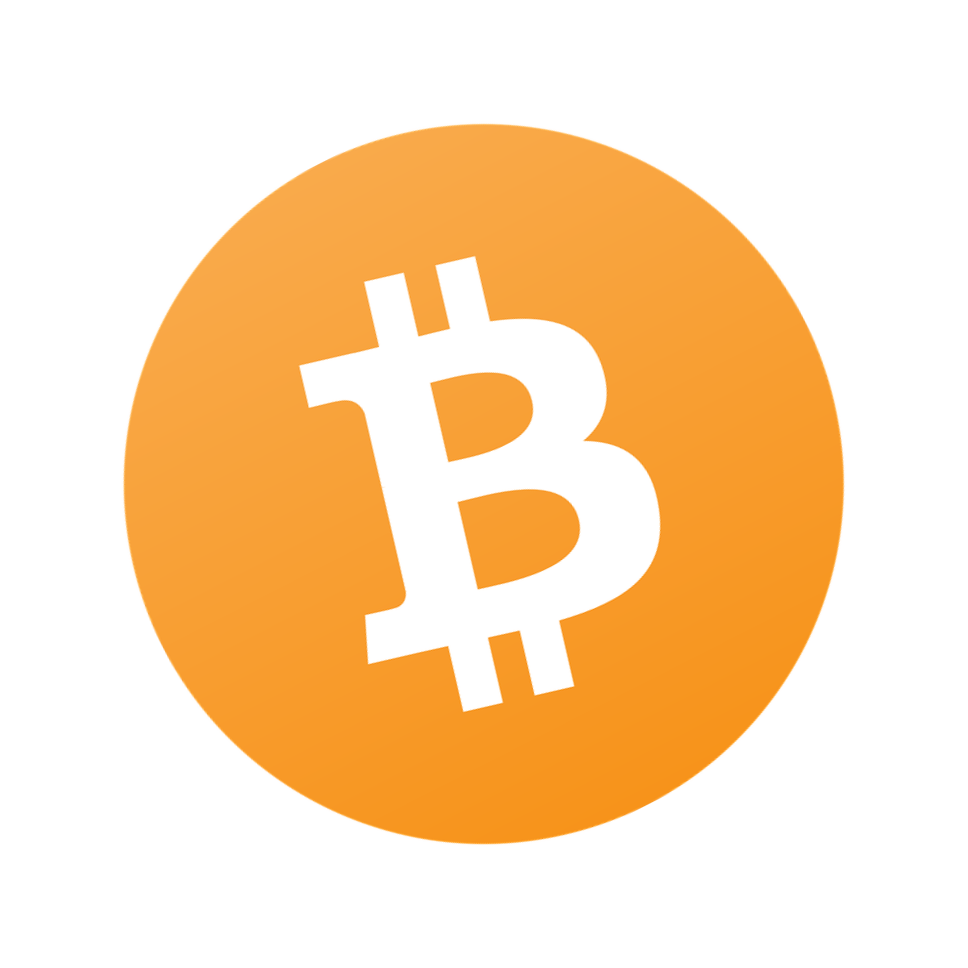 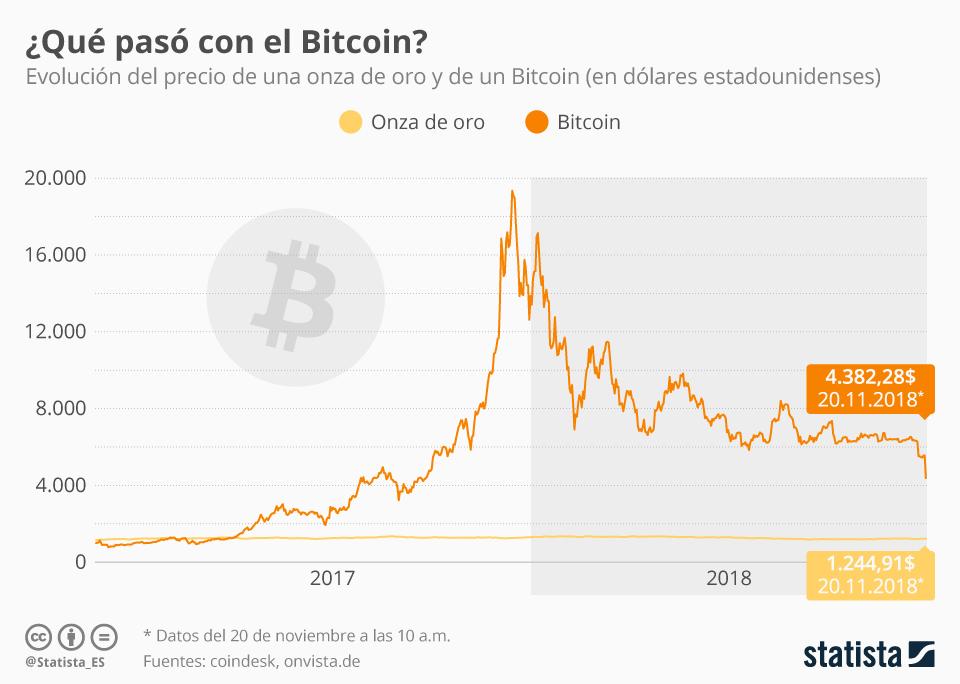 Ethereum
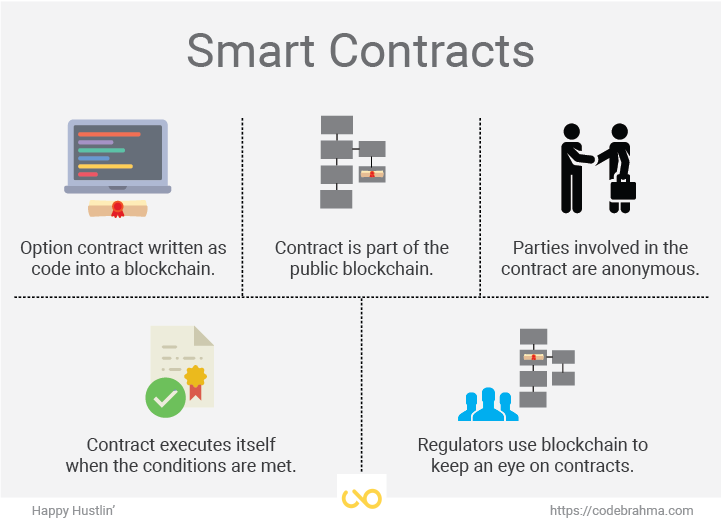 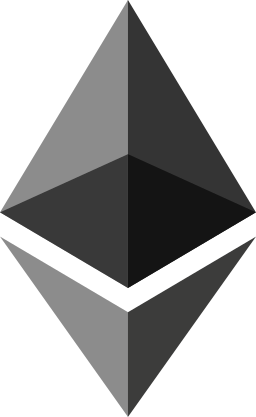 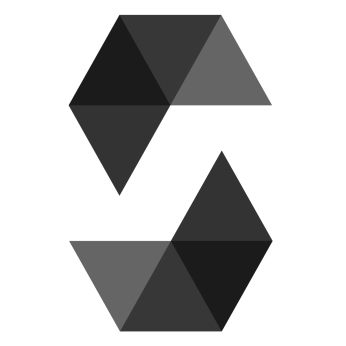 Minería
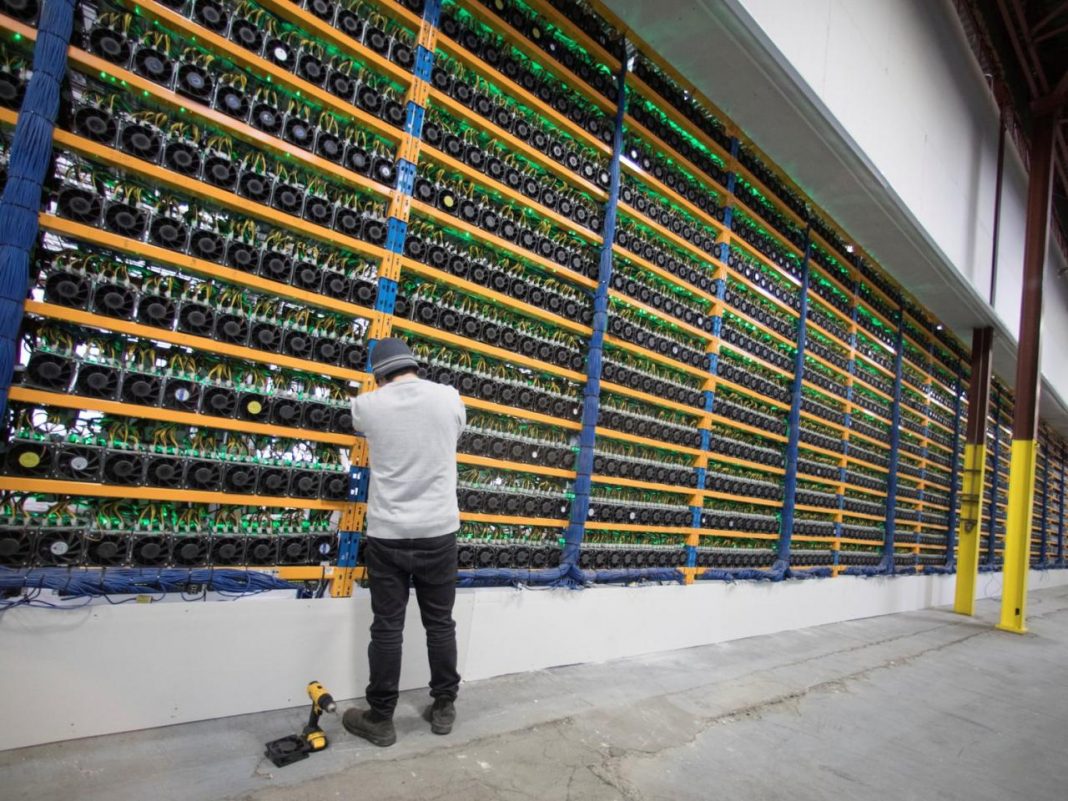 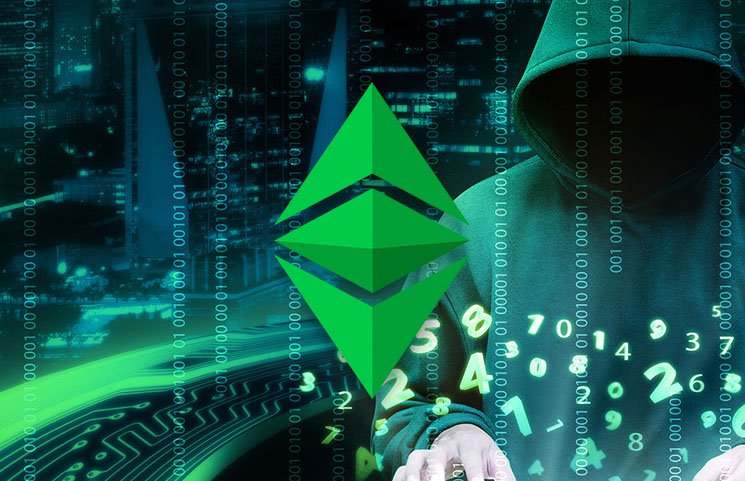 Problemas minería
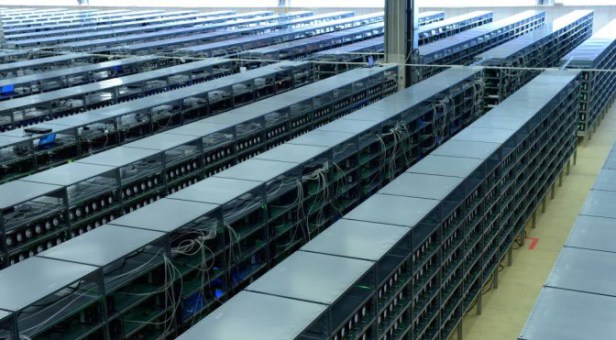 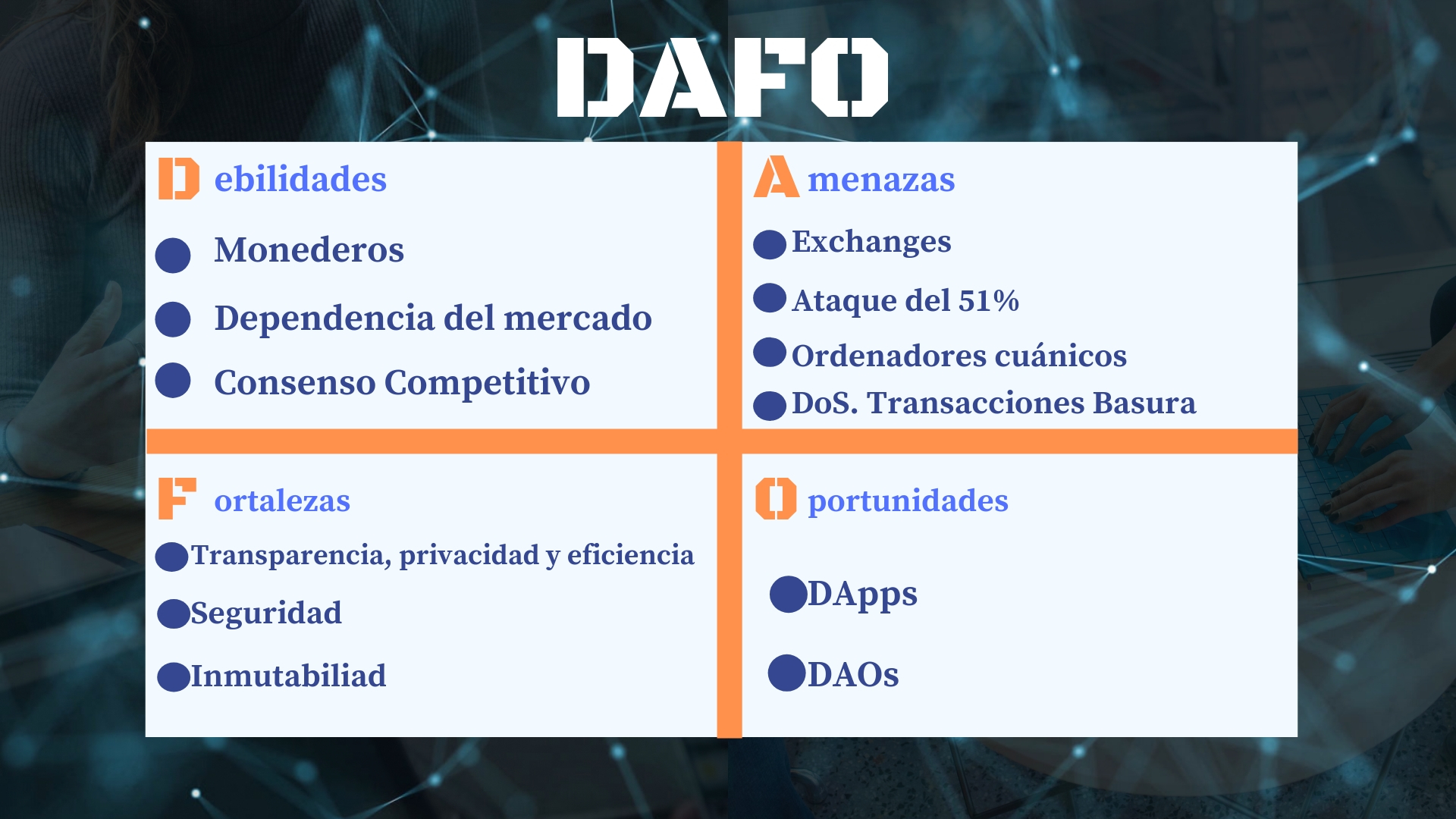 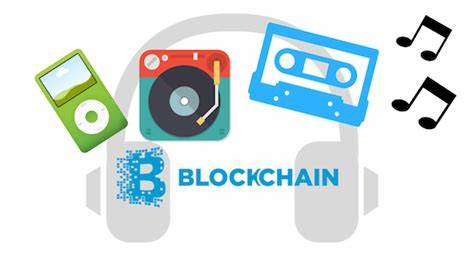 Música
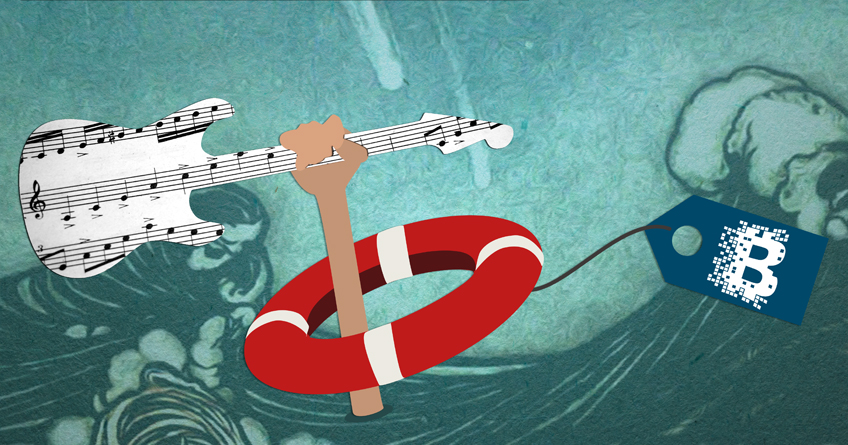 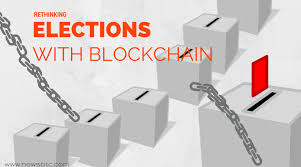 Sistema Político 
Alternativo
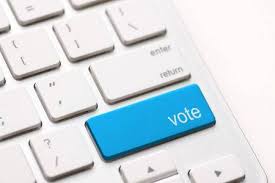 Inteligencia artificial
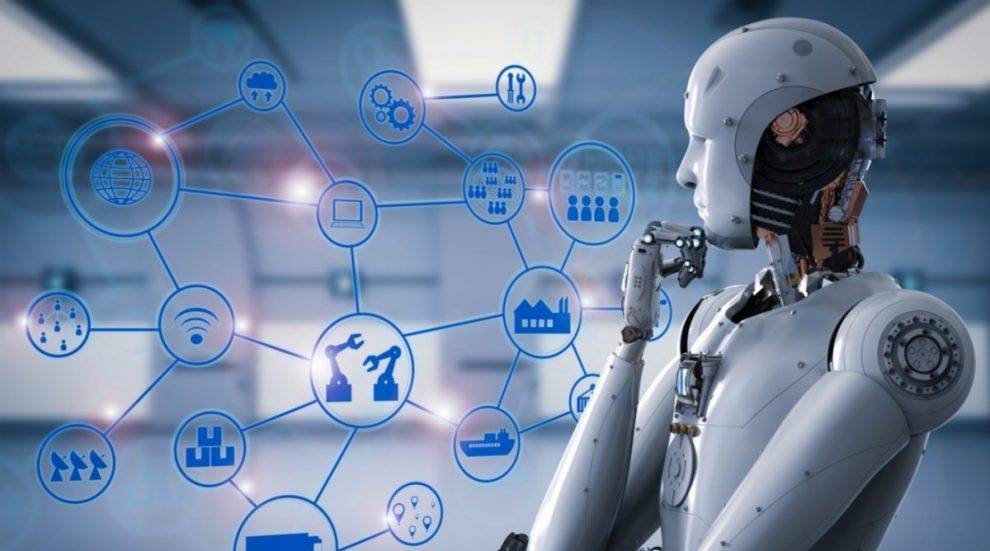 Especial agradecimiento a…
Francisco Javier Cárceles Moreno


Iberdrola


CSIC
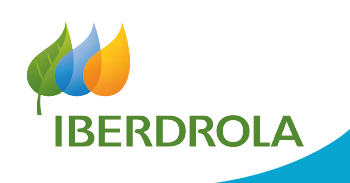 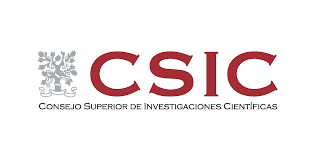